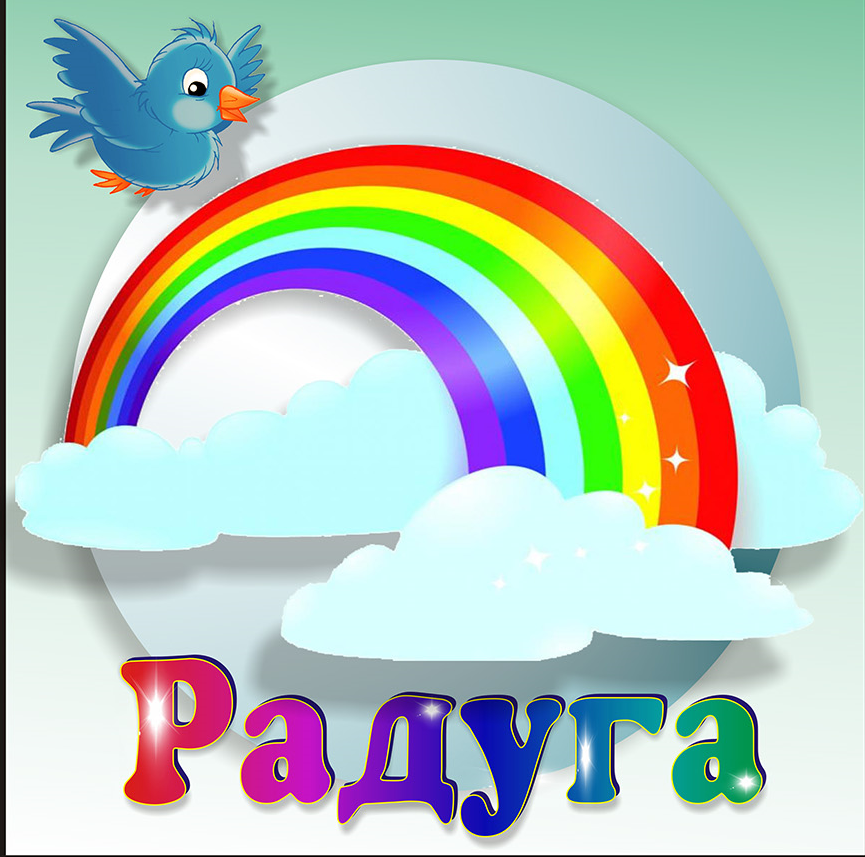 Краткая презентация основной образовательной программы дошкольного образования, реализуемой в МБДОУ № 57
Муниципальное бюджетное дошкольное образовательное учреждение                       детский сад № 57                                       г.Коврова
Основная образовательная программа
это нормативно-управленческий документ дошкольного учреждения, характеризующий
специфику содержания образования, особенности организации образовательного процесса, характер оказываемых образовательных услуг.
Ссылка на ООП ДО МБДОУ 57 
http://t125929.dou.obrazovanie33.ru/sveden/education/OOP_Napr_0_27.08.2020.pdf
ОБРАЗОВАТЕЛЬНАЯ ПРОГРАММА СОСТОИТ:
Обязательная часть программы «От рождения до школы» Н.Е.Вераксы


Не менее 60 %
Часть, формируемая участниками образовательных отношений. Не более 40%
Основная образовательная программа разработана в соответствии с федеральным государственным образовательным стандартом дошкольного образования
В ходе проектирования учитывались:
Рекомендации Примерной образовательной программы дошкольного образования /Н.Е.Веракса, Т.С.Комарова , Э.М.Дорофеева/, издательство МОЗАИКА СИНТЕЗ Москва, 2019 г. «От рождения до школы»
Образовательные потребности воспитанников,
Запросы родителей,
Психолого-педагогические, кадровые, материально-технические, финансовые условия.
Программа предполагает возможность начала освоения детьми содержания образовательных областей на любом этапе ее реализации:
Ранний возраст (до 3 лет)
Младший дошкольный возраст (3-4 лет)
Средний дошкольный возраст (4-5 лет)
Старший дошкольный возраст (5-6лет)
Ребенок на пороге школы (6-7 лет)
 программа учитывает индивидуальные потребности ребенка, связанные с его жизненной ситуацией и состоянием здоровья, определяющие особые условия получения им образования, индивидуальные потребности отдельных категорий детей, в том числе с ограниченными возможностями здоровья.
Модель образовательной программы МБДОУ № 57
Цель: развитие личности детей дошкольного возраста в различных видах общения и деятельности с учетом их возрастных, индивидуальных психологических и физиологических особенностей.
Социально-комуникативное развитие
Познавательное развитие
Речевое развитие
Физическое развитие
Художественно-эстетическое развитие
Образовательные области
Социально-коммуникативное развитие направлено на усвоение норм и ценностей, принятых в обществе, включая моральные и нравственные ценности; развитие общения и взаимодействия ребенка со взрослыми и сверстниками; становление самостоятельности, целенаправленности и саморегуляции собственных действий; развитие социального и эмоционального интеллекта, эмоциональной отзывчивости, сопереживания, формирование готовности к совместной деятельности со сверстниками, формирование уважительного отношения и чувства принадлежности к своей семье и к сообществу детей и взрослых в Организации; формирование позитивных установок к различным видам труда и творчества; формирование основ безопасного поведения в быту, социуме, природе.

Познавательное развитие предполагает развитие интересов детей, любознательности и познавательной мотивации; формирование познавательных действий, становление сознания; развитие воображения и творческой активности; формирование первичных представлений о себе, других людях, объектах окружающего мира, о свойствах и отношениях объектов окружающего мира (форме, цвете, размере, материале, звучании, ритме, темпе, количестве, числе, части и целом, пространстве и времени, движении и покое, причинах и следствиях и др.), о малой родине и Отечестве, представлений о социокультурных ценностях нашего народа, об отечественных традициях и праздниках, о планете Земля как общем доме людей, об особенностях ее природы, многообразии стран и народов мира.
Образовательные области
Познавательное развитие предполагает развитие интересов детей, любознательности и познавательной мотивации; формирование познавательных действий, становление сознания; развитие воображения и творческой активности; формирование первичных представлений о себе, других людях, объектах окружающего мира, о свойствах и отношениях объектов окружающего мира (форме, цвете, размере, материале, звучании, ритме, темпе, количестве, числе, части и целом, пространстве и времени, движении и покое, причинах и следствиях и др.), о малой родине и Отечестве, представлений о социокультурных ценностях нашего народа, об отечественных традициях и праздниках, о планете Земля как общем доме людей, об особенностях ее природы, многообразии стран и народов мира.
Речевое развитие включает владение речью как средством общения и культуры; обогащение активного словаря; развитие связной, грамматически правильной диалогической и монологической речи; развитие речевого творчества; развитие звуковой и интонационной культуры речи, фонематического слуха; знакомство с книжной культурой, детской литературой, понимание на слух текстов различных жанров детской литературы; формирование звуковой аналитико-синтетической активности как предпосылки обучения грамоте.
Образовательные области
Художественно-эстетическое развитие предполагает развитие предпосылок ценностно-смыслового восприятия и понимания произведений искусства (словесного, музыкального, изобразительного), мира природы; становление эстетического отношения к окружающему миру; формирование элементарных представлений о видах искусства; восприятие музыки, художественной литературы, фольклора; стимулирование сопереживания персонажам художественных произведений; реализацию самостоятельной творческой деятельности детей (изобразительной, конструктивно-модельной, музыкальной и др.).
Физическое развитие включает приобретение опыта в следующих видах деятельности детей: двигательной, в том числе связанной с выполнением упражнений, направленных на развитие таких физических качеств, как координация и гибкость; способствующих правильному формированию опорно-двигательной системы организма, развитию равновесия, координации движения, крупной и мелкой моторики обеих рук, а также с правильным, не наносящем ущерба организму, выполнением основных движений (ходьба, бег, мягкие прыжки, повороты в обе стороны), формирование начальных представлений о некоторых видах спорта, овладение подвижными играми с правилами; становление целенаправленности и саморегуляции в двигательной сфере; становление ценностей здорового образа жизни, овладение его элементарными нормами и правилами (в питании, двигательном режиме, закаливании, при формировании полезных привычек и др.).
Задачи реализации программы
1) охраны и укрепления физического и психического здоровья детей, в том числе их эмоционального благополучия;
2) обеспечения равных возможностей для полноценного развития каждого ребенка в период дошкольного детства независимо от места жительства, пола, нации, языка, социального статуса, психофизиологических и других особенностей (в том числе ограниченных возможностей здоровья);
3) обеспечения преемственности целей, задач и содержания образования, реализуемых в рамках образовательных программ различных уровней (далее - преемственность основных образовательных программ дошкольного и начального общего образования);
4) создания благоприятных условий развития детей в соответствии с их возрастными и индивидуальными особенностями и склонностями, развития способностей и творческого потенциала каждого ребенка как субъекта отношений с самим собой, другими детьми, взрослыми и миром;
5) объединения обучения и воспитания в целостный образовательный процесс на основе духовно-нравственных и социокультурных ценностей и принятых в обществе правил и норм поведения в интересах человека, семьи, общества;
6) формирования общей культуры личности детей, в том числе ценностей здорового образа жизни, развития их социальных, нравственных, эстетических, интеллектуальных, физических качеств, инициативности, самостоятельности и ответственности ребенка, формирования предпосылок учебной деятельности;
7) обеспечения вариативности и разнообразия содержания Программ и организационных форм дошкольного образования, возможности формирования Программ различной направленности с учетом образовательных потребностей, способностей и состояния здоровья детей;
8) формирования социокультурной среды, соответствующей возрастным, индивидуальным, психологическим и физиологическим особенностям детей;
9) обеспечения психолого-педагогической поддержки семьи и повышения компетентности родителей (законных представителей) в вопросах развития и образования, охраны и укрепления здоровья детей.
Содержание указанных образовательных областей зависит от возрастных и индивидуальных особенностей детей, определяется целями и задачами программы и реализуется в различных видах деятельности (общение, игра, познавательно-исследовательская деятельность)
Требования к условиям реализации
Требования к структуре образовательной программы
Требования к результатам освоения программы
Условия реализации программы
Материально-технические (соответствуют санитарным нормам, правилам пожарной безопасности, возрастным и индивидуальным особенностям детей, каждая группа имеет пространственную среду, оборудование)
Психолого-педагогические (использование форм и методов работы, соответствующих возрасту детей, построение образовательной деятельности на основе взаимодействия взрослых с детьми, поддержка доброжелательного отношения детей друг к другу, защита детей от всех форм физического и психического насилия, поддержка родителей в воспитании детей, вовлечение в образовательную деятельность),
Развивающая предметно-пространственная среда (обеспечение возможности общения и совместной деятельности детей и взрослых, двигательной активности , возможности уединения, доступность, безопасность),
Финансовые (обеспечивают возможность выполнения требований Стандарта)
Кадровые (в МБДОУ работают педагоги первой квалификационной категории -  56% , высшей квалификационной категории – 44%, в наличии специалисты- музыкальный руководитель, учитель-логопед).
Целевые ориентиры на этапе завершения дошкольного образования
ребенок овладевает основными культурными способами деятельности, проявляет инициативу и самостоятельность в разных видах деятельности - игре, общении, познавательно-исследовательской деятельности, конструировании и др.; способен выбирать себе род занятий, участников по совместной деятельности;
ребенок обладает установкой положительного отношения к миру, к разным видам труда, другим людям и самому себе, обладает чувством собственного достоинства; активно взаимодействует со сверстниками и взрослыми, участвует в совместных играх. Способен договариваться, учитывать интересы и чувства других, сопереживать неудачам и радоваться успехам других, адекватно проявляет свои чувства, в том числе чувство веры в себя, старается разрешать конфликты;
ребенок обладает развитым воображением, которое реализуется в разных видах деятельности, и прежде всего в игре; ребенок владеет разными формами и видами игры, различает условную и реальную ситуации, умеет подчиняться разным правилам и социальным нормам;
ребенок достаточно хорошо владеет устной речью, может выражать свои мысли и желания, может использовать речь для выражения своих мыслей, чувств и желаний, построения речевого высказывания в ситуации общения, может выделять звуки в словах, у ребенка складываются предпосылки грамотности;
у ребенка развита крупная и мелкая моторика; он подвижен, вынослив, владеет основными движениями, может контролировать свои движения и управлять ими;
ребенок способен к волевым усилиям, может следовать социальным нормам поведения и правилам в разных видах деятельности, во взаимоотношениях со взрослыми и сверстниками, может соблюдать правила безопасного поведения и личной гигиены;
ребенок проявляет любознательность, задает вопросы взрослым и сверстникам, интересуется причинно-следственными связями, пытается самостоятельно придумывать объяснения явлениям природы и поступкам людей; склонен наблюдать, экспериментировать. Обладает начальными знаниями о себе, о природном и социальном мире, в котором он живет; знаком с произведениями детской литературы, обладает элементарными представлениями из области живой природы, естествознания, математики, истории и т.п.; ребенок способен к принятию собственных решений, опираясь на свои знания и умения в различных видах деятельности.
Обязательная часть образовательной программы
Различные виды детской деятельности
Режимные моменты
Взаимодействие с родителями
Самостоятельная деятельность
Часть, формируемая участниками
Обеспечивает качество образовательного процесса для создания оптимальных условий развития дошкольника с учетом  его физического и психического здоровья, для реализации психолого-педагогической готовности к обучению в школе.
                        В МБДОУ № 57 реализуются парциальные программы:
 И.А. Лыкова. Парциальная программа художественного воспитания, обучения и развития детей 2 – 7 лет «Цветные ладошки», /изд. «цветной мир»,2016 г.
Стахович Л.В., Семенкова Е.В., Рыжановская Л.Ю. Программа Азы финансовой культуры для дошкольников- М.: ВИТА-ПРЕСС, 2019.
Авторская образовательная программа «Детство на берегу Клязьмы…» или Зайцы Коська и Мотя приглашают в гости (региональный компонент)
В МБДОУ реализуются программы дополнительного образования дошкольников
Социально-педагогическое направление : «АБВГдейка», «Английский для малышей»
Физкультурно-спортивное направление: «Хореография»
Художественная направленность: «ИЗОСТУДИЯ»
Взаимодействие с родителями
Участие родителей в управлении ДОУ
Наглядно-информационный блок
Информационно-аналитический блок
Модель взаимодействия родительской общественности и МБДОУ
Познавательный блок
Досуговый блок
Взаимодействие с родителями
Анкетирование
Беседы
Опросы
Копилка родительской мудрости
Праздники
Развлечения конкурсы 
Викторины
Семинары практикумы
Игровые тренинги
Создание совместных проектов
Работа сайта МБДОУ 57
Педагогическая гостиная
Стенды
Папки-передвижки
Выставки
Дни открытых дверей
Диалог доверия
Тематические выставки
Памятки для родителей
Открытые просмотры
Экскурсии по ДОУ
Фотоальбомы групп 
Фотовыставки